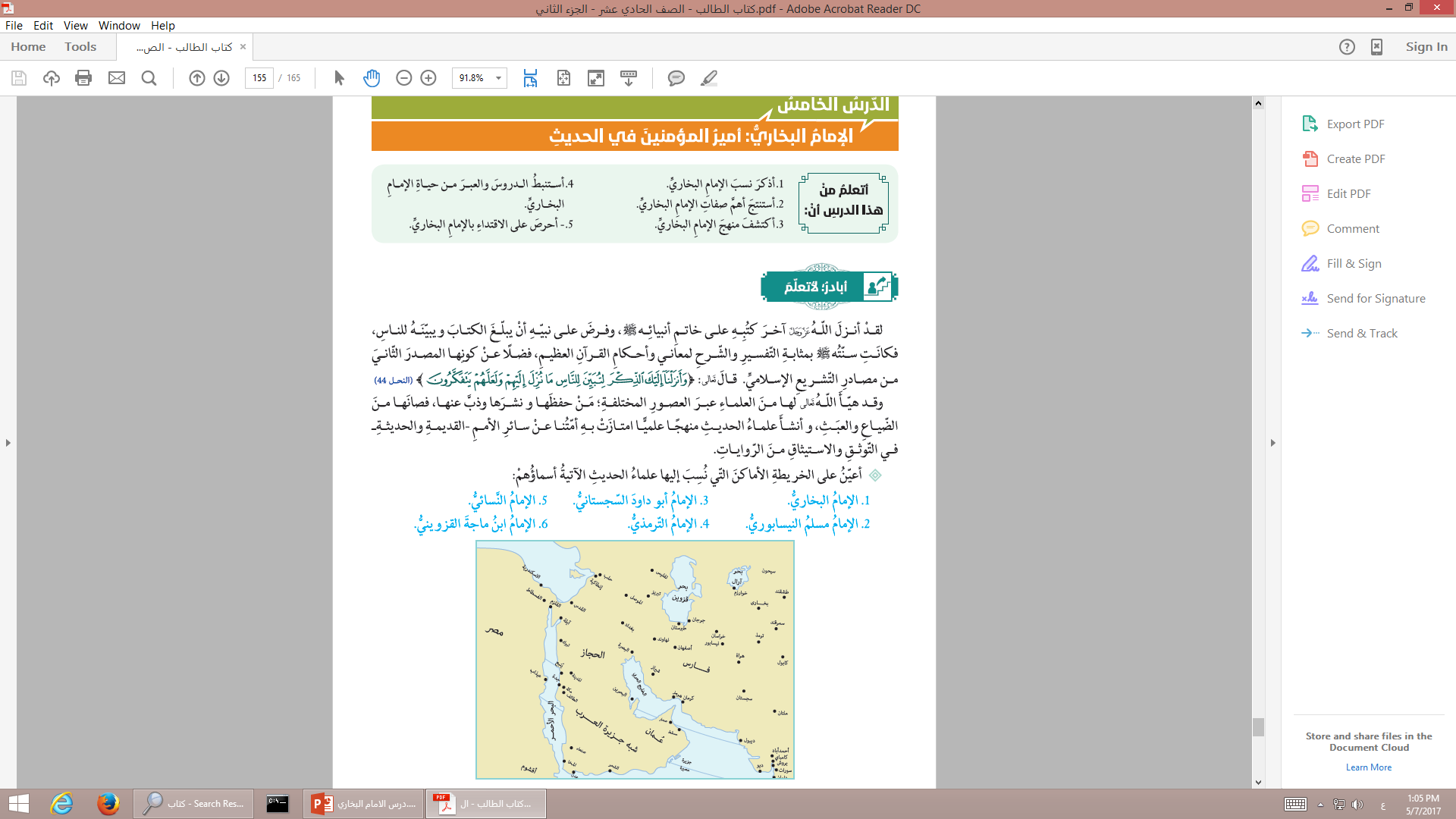 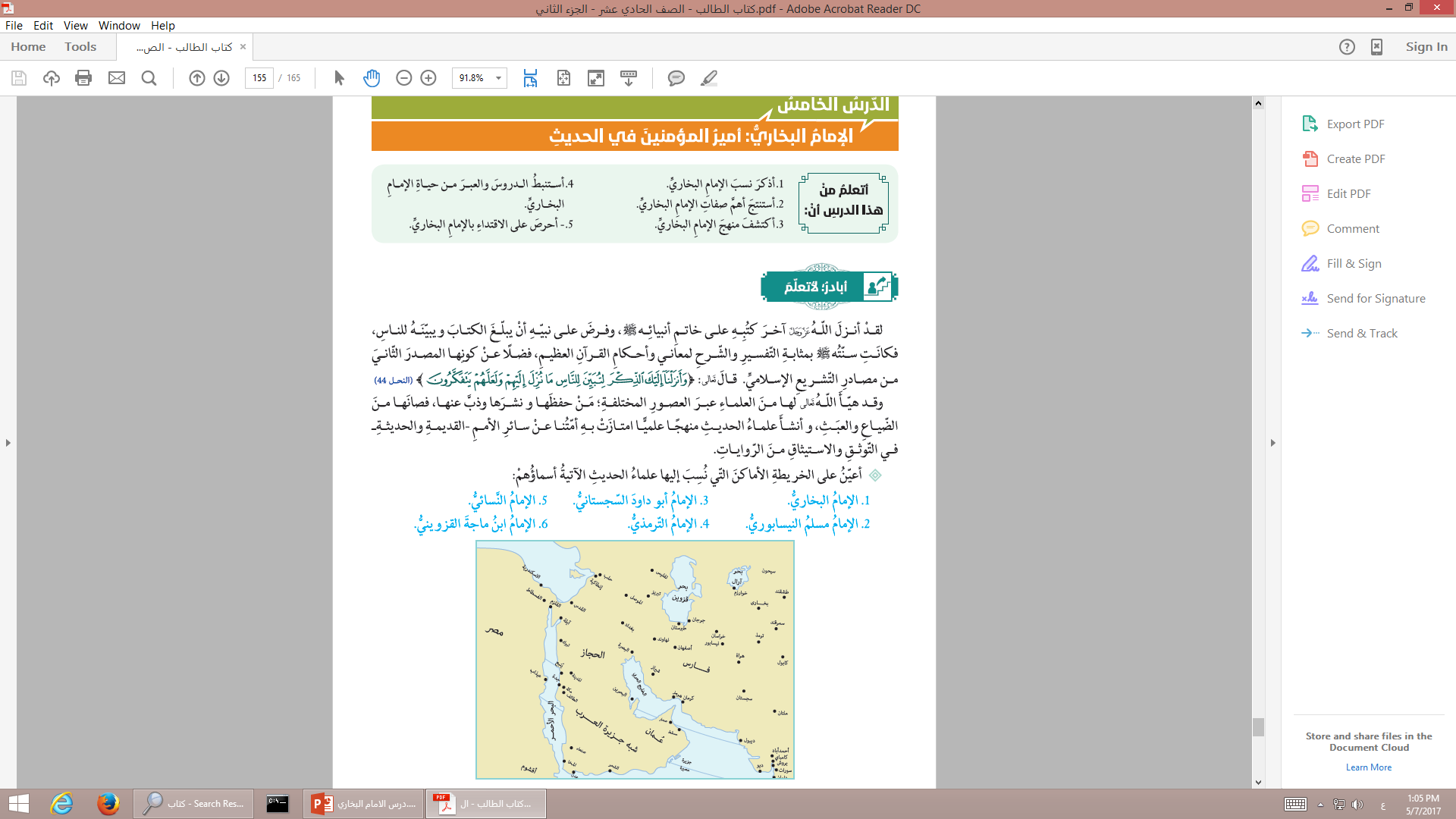 فكان لذلك اثر في تربيته    عاش يتيما فقامت امة بتربيته
صلاح الابناء من صلاح الأهل
لابد من الاهتمام بالابناء اليوم خاصة في وجود الانترنت وانفتاح العالم وكثرة الفساد
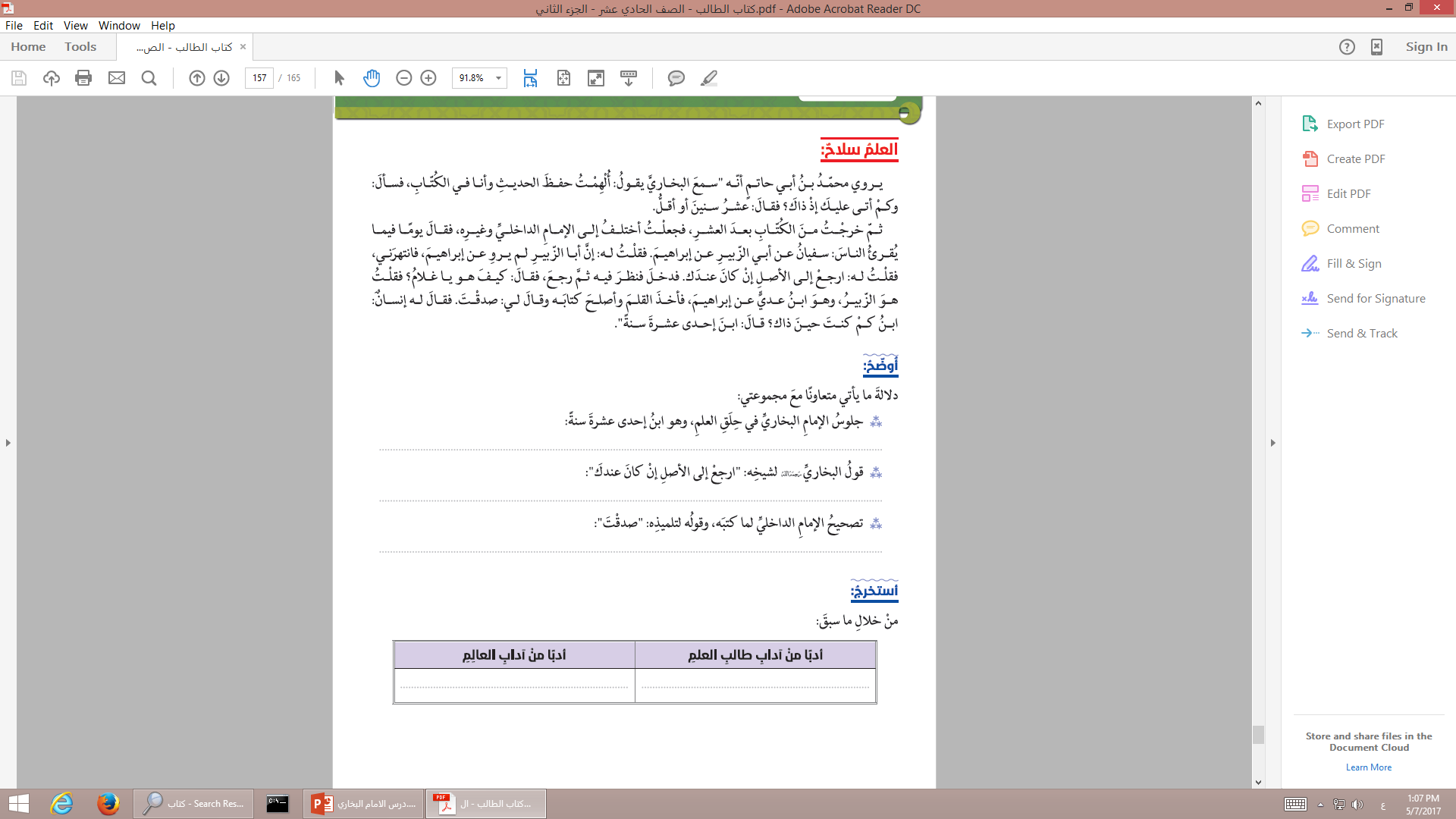 دليل على حبه للعلم
ادب البخاري في تنبيه  شيخه  على الخطأ
تواضع شيخه ورجوعه عن الخطأ
الرغبة الجامحة في العلم وطلبه .
الرغبة الجامحة في العلم وطلبه .
الرغبة الجامحة في العلم وطلبه .
الرغبة الجامحة في العلم وطلبه .
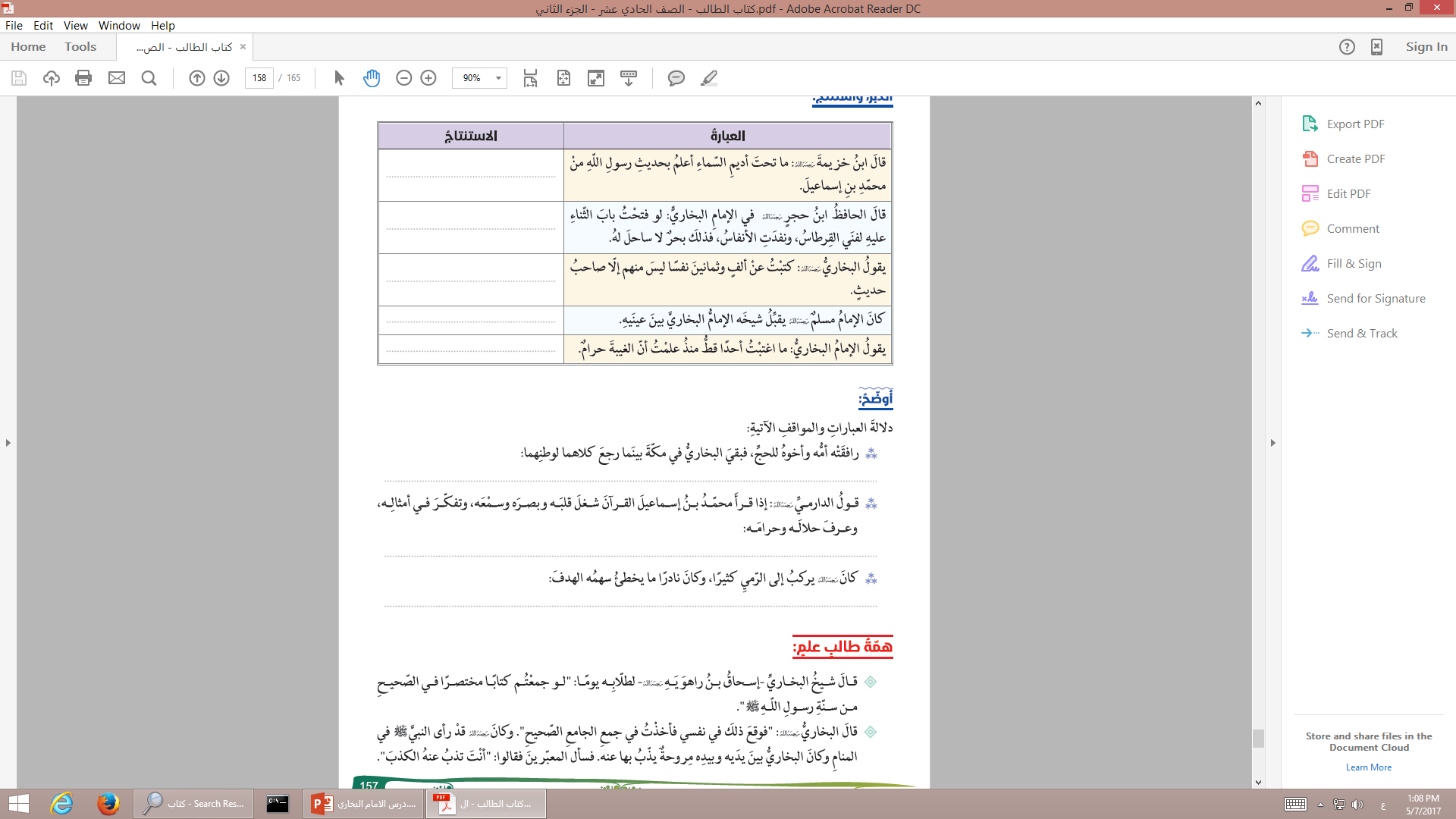 لشدة حرصة على طلب العلم
لشدة تأمله في كتاب الله وانتفاعه به
اهتمامه بهواياته وتنميتها
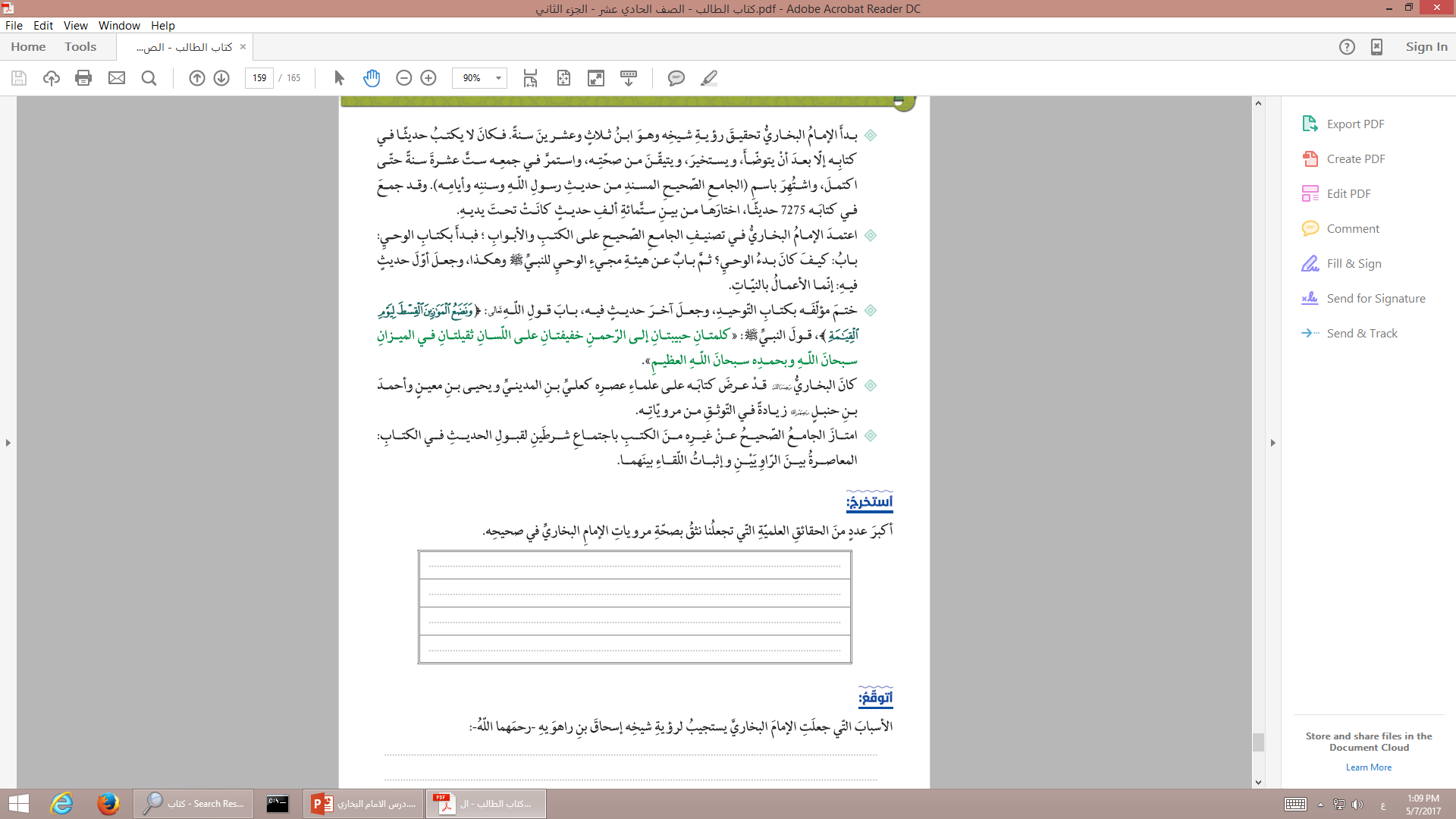 - الفترة الزمنية التي كتب بها كتابه ( 16 سنة ) كفيلة بالتمحيص والتدقيق .
2- حرص الإمام على صحة ماكتب من خلال الاستخاره قبل كتابة كل حديث .
3- عرض الكتاب على كبار  علماء عصره فوافقوه  على صحة كتابه و وافقه من بعده من العلماء على ذلك أيضا.
محبته لدينه ورسوله صلى الله عليه وسلم – محبته لمعلمه – محبته لعلم الحديث الشريف –  .
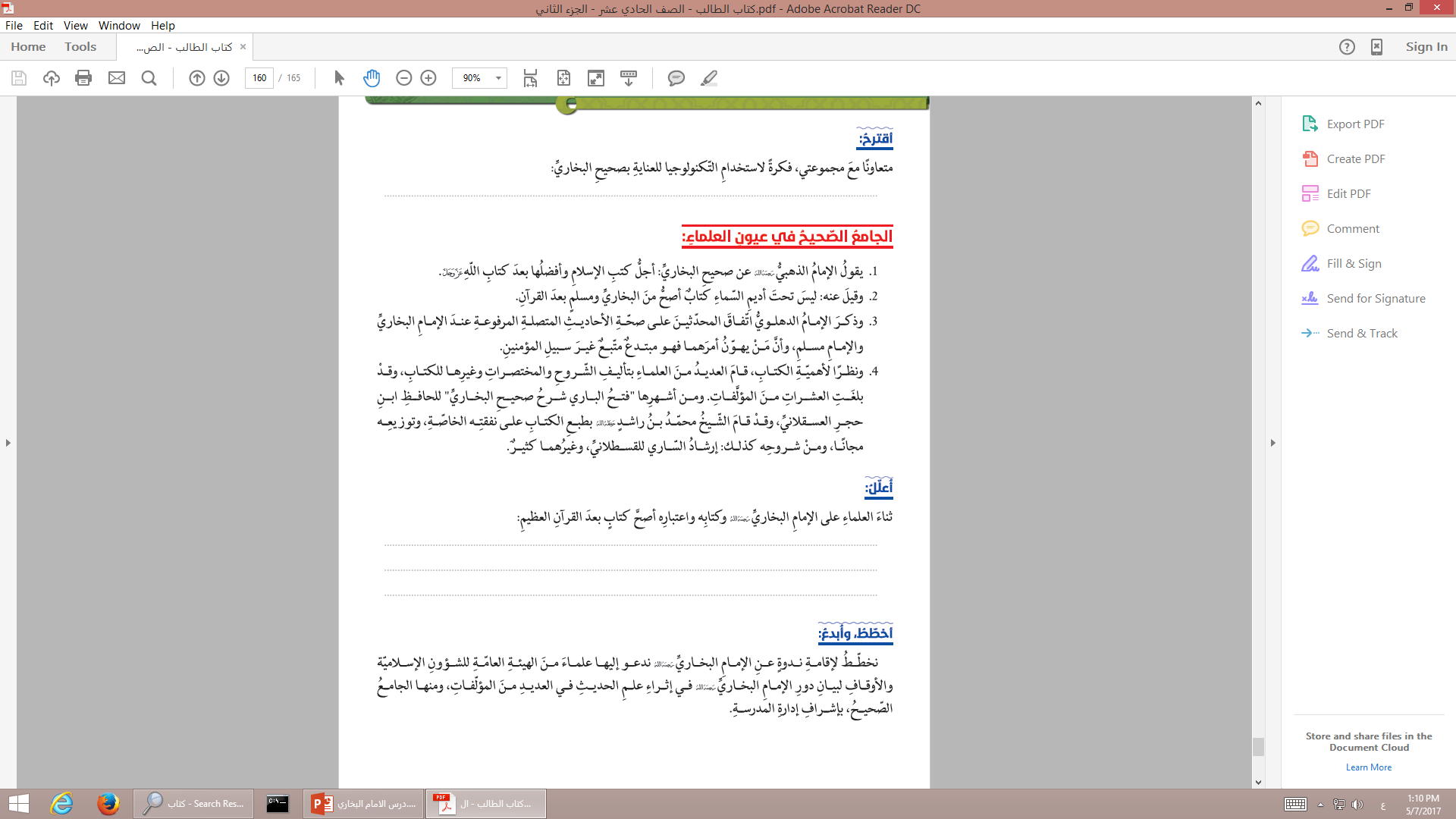 ترجمته إلى اللغات العالمية عبر برنامج الحاسوب
اشتراطه للمعاصرة واللقاء لقبول الرواية  - دقته في اخذ الحديث .
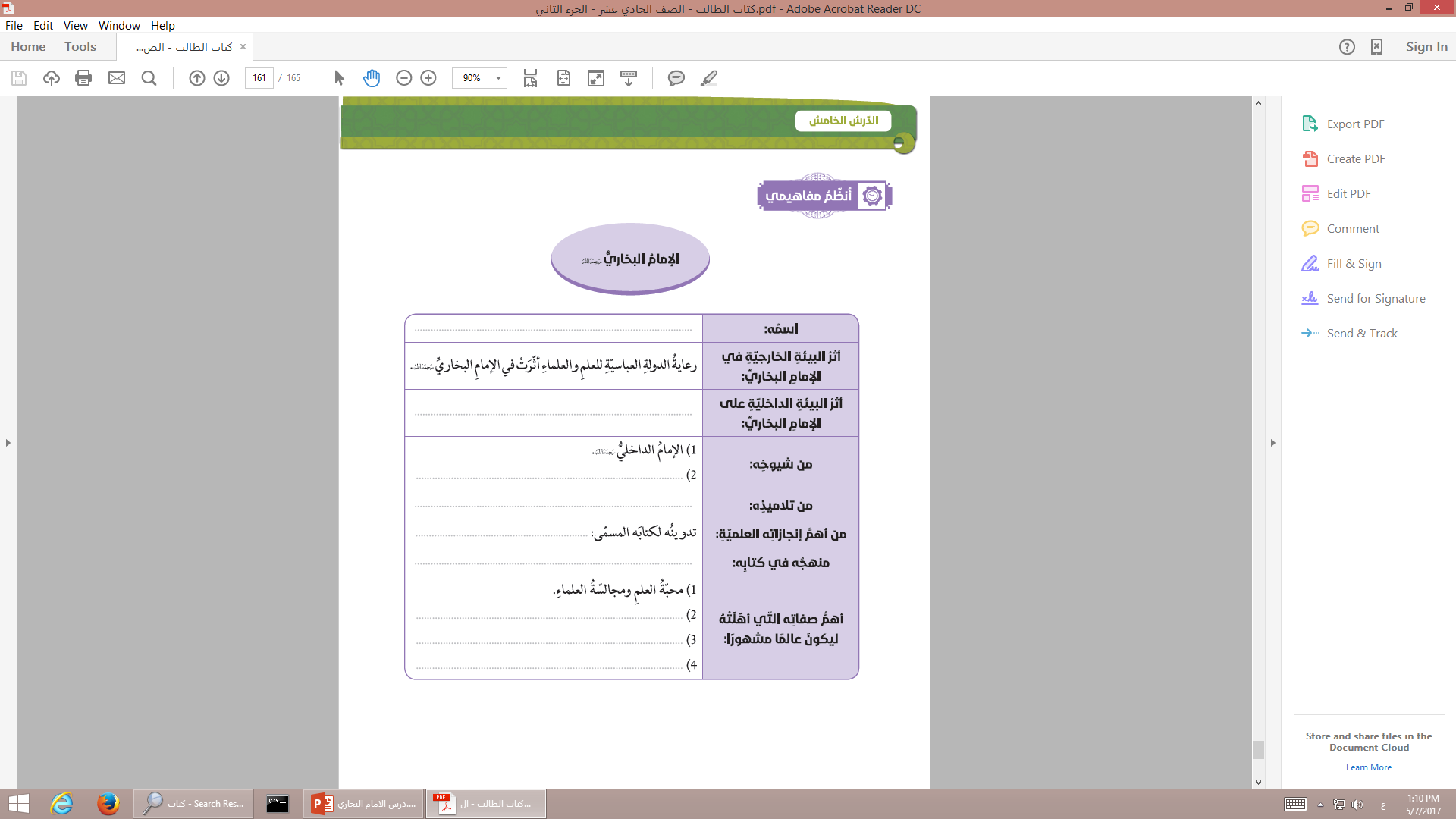 محمد بن اسماعيل البخاري
اثرت ام البخاري فيه من خلال تربيتها الصالحه له
إسحاق بن راهويه
الامام مسلم
الجامع الصحيح المسند من حديث رسول الله
صنف كتابه على الكتب والابواب
صبره وتحمله لمشاق طلب العلم 
محبته لشيوخه 
اخلاصه لله تعالى وتخلقه بخلق اهل العلم
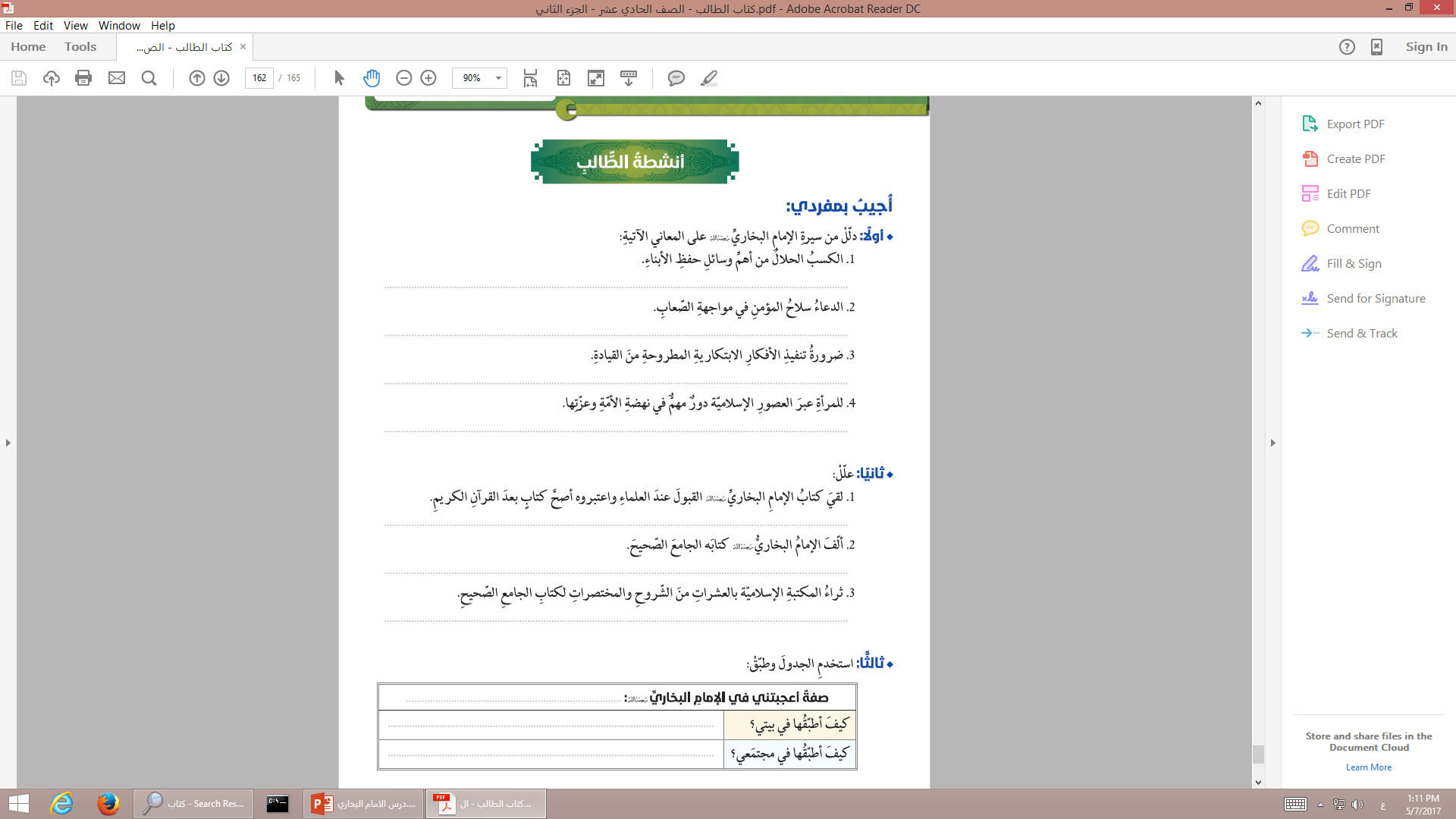 يقول والده لا أعلم في مالي درهما في حرام ولا شبهة
-	دعاء أم البخاري لله عز وجل بأن يرد على ولدها بصره فاستجاب الله لها.
-	استجابة الامام البخاري لرغبة شيخة وتأليف كتابه الصحيح
-	دور أم الإمام البخاري في رعايته ماديا ومعنويا.
-	للمنهجية العلمية الرصينة التي اتبعها في تأليفه ؛ فأجمعت الأمة على صحته.
-	استجابة لرغبة شيخه في ذلك وللدفاع عن سنة النبي صلى الله عليه وسلم
-	لما له من سمعة علمية بين العلماء قديمهم وحديثهم .
محبة العلم ومجالسة العلماء
بالقراءة والتعلم
بأن أهتم بالعلم وأقدر العلماء
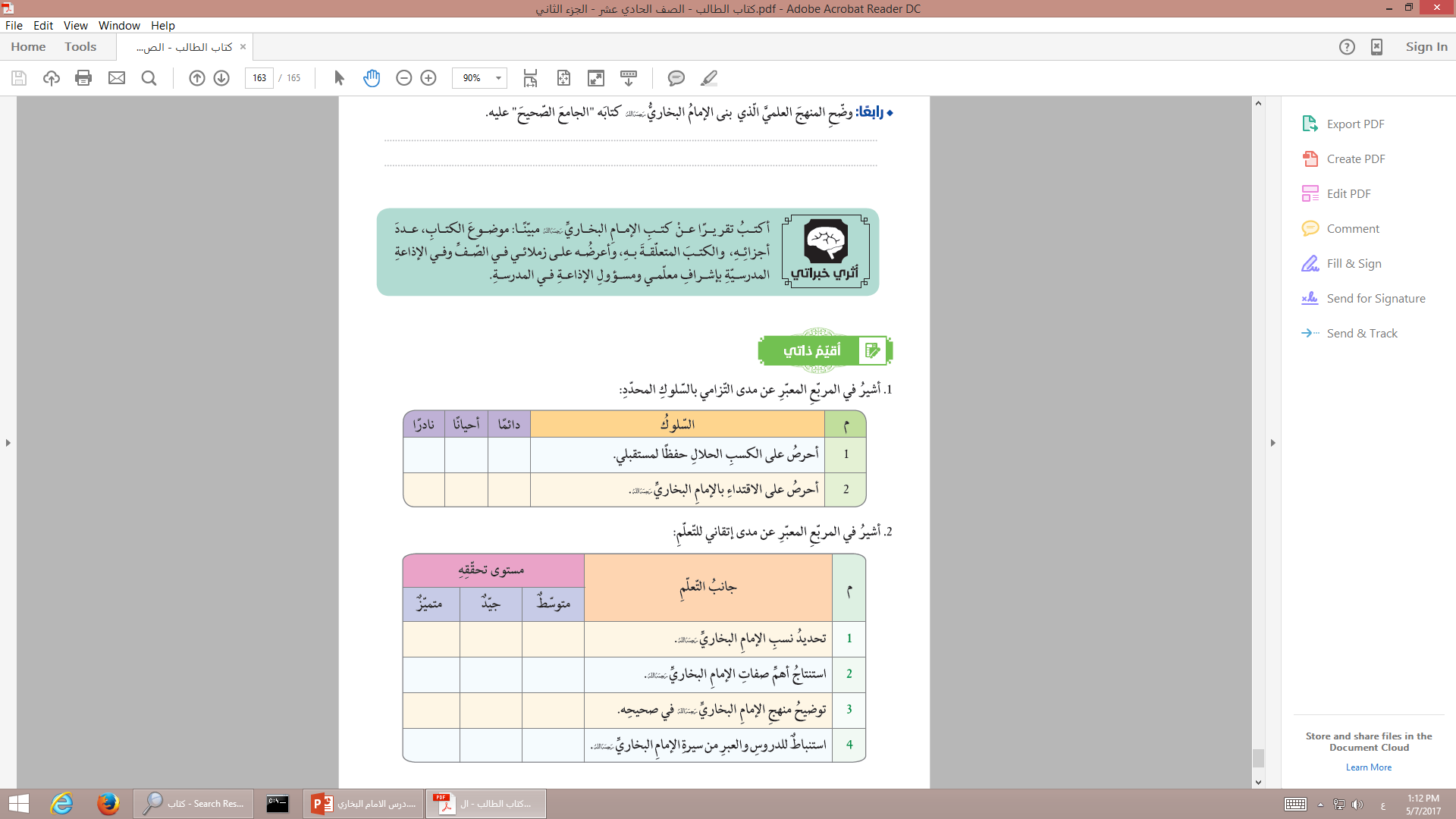 الدقة في قبول الحديث فاشترط المعاصرة واللقاء بين الراويين
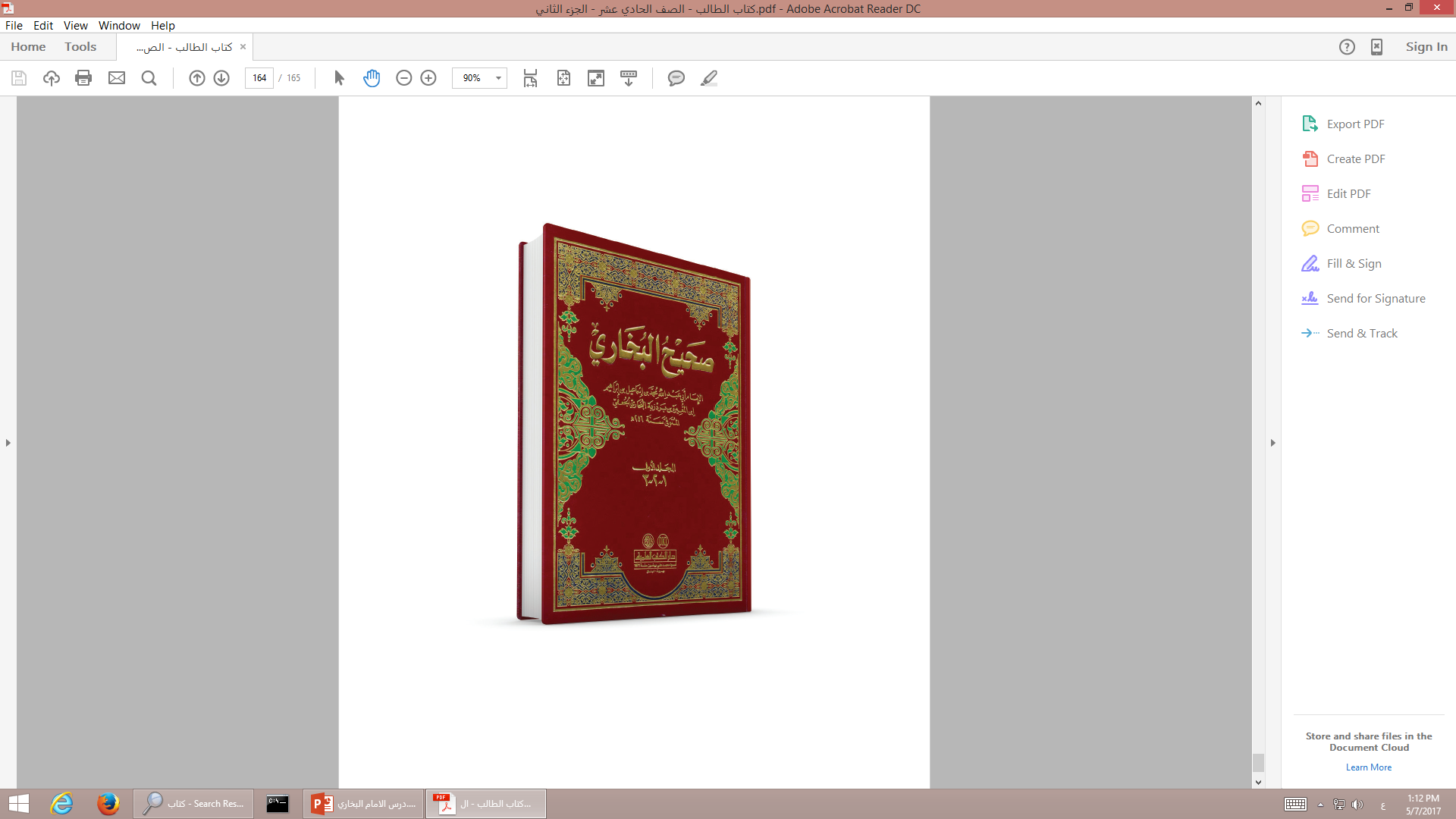